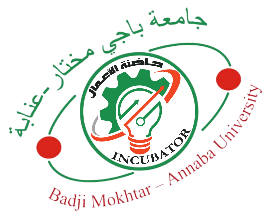 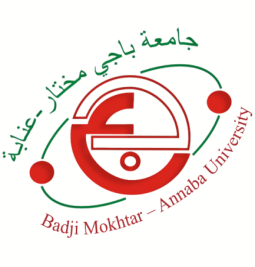 الجمهورية الجزائرية الديمقراطية الشعبية
وزارة التعليم العالي والبحث العلمي
جامعة باجي مختار عنابة
الكلية: .........................................
القسم: ..........................................
رمز المشروع : ……………….......
عنوان المشروع :
.....................………………........................................................................
2023/2024
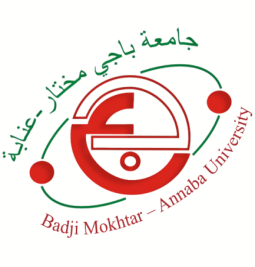 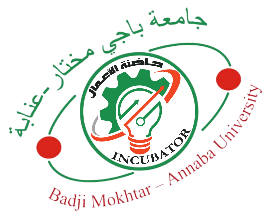 بطاقة تقنية عن الفكرة وصاحبها
رمز المشروع : ……………….......
فريق العمل:
فريق الاشراف:
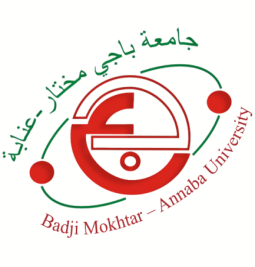 لابد أن يحتوي العرض الشفوي لكل مشروع على النقاط التالية:
لا تتعدى مدة العرض الشفوي الخمس دقائق لكل مشروع (5 دقائق)
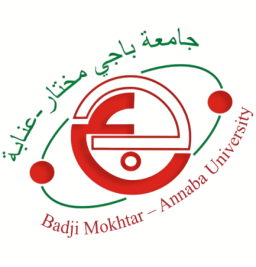 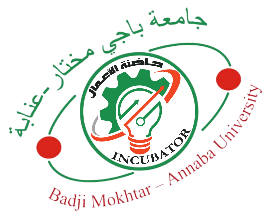 République Algérienne Démocratique et Populaire
Ministère de l‘Enseignement Supérieur et de la Recherche Scientifique
Université Badji Mokhtar Annaba
Faculté: ………………………………………………
Département: …………………………………
Code du Projet: …………………….
Intitulé du Projet : 
……………………………………………………………………………………………………………………………
2023/2024
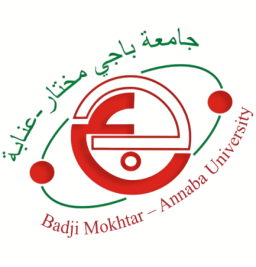 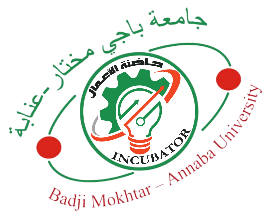 Fiche descriptive des porteurs de projet 
Code du Projet: …………………….
Equipe de travail:
Equipe d’encadrement:
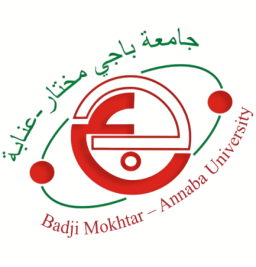 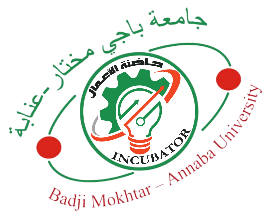 Pour chaque projet, les étudiants doivent présenter les points suivants :
1/ Le problème 
2/ L’idée du projet
3/ Produit ou service proposé
4/ l’Innovation
5/ faisabilité et Marché.
6/Compétences de l’équipe
Pour chaque projet, la présentation orale ne doit pas dépassée cinq minutes (5 minutes)